La résiliation du contrat de syndic
Par Audrey DEJEAN DE LA BATIE
Merci d'éteindre vos micros !
Résiliation et révocation du contrat de syndic
Le contrat se forme par la volonté des parties.
Il est en principe "irrévocable" , sauf dans trois cas : 
   ° si les parties acceptent mutuellement d'y mettre fin (muttus dissensus)
   ° si la loi le prévoit,
   ° si une clause du contrat le prévoit
Ne pas confondre révocation et non renouvellement du contrat de syndic  : Révoquer un contrat suppose d'y mettre fin avant son terme.
 * Si contrat à exécution successive : révocation = résiliation (cas des contrats de syndic)
 * Si contrat à exécution instantanée : révocation = résolution
C'est quoi résilier un contrat ? Distinguer la "résiliation" d'un contrat, de sa "résolution" ou de sa "nullité" ou "caducité"
Caractéristiques du contrat de syndic
Les contrat de syndic répondent à un "contrat type" figurant en annexe du décret du 17 mars 1967  :
	 
tous les contrats de syndic se ressemblent (article 18-1 A de la loi du 10 juillet 1965 et 29 du décret du 17 mars 1967).

Les contrats de syndic sont établis pour une certaine durée allant jusqu'à 3 ans maximum (article 28 du décret du 17 mars 1967)

La durée est fixée dans le contrat de syndic (point 2.1 du contrat type) et aux termes de la résolution d'assemblée générale ayant élu le syndic)

Le contrat de syndic ne peut pas être renouvelé par tacite reconduction 

Résilier le contrat suppose qu'en cours de contrat, avant son terme, l'une des parties souhaite y mettre fin.

Le paiement des honoraires du syndic étant échelonné (trimestriellement/ mensuellement- par avance ou à terme échu) : la résiliation entraine l'arrêt des prélèvements.
Résilier un contrat de syndic de manière anticipée : le danger
La résiliation du contrat de syndic peut être à l'initiative de chacune des parties (syndic ou syndicat des copropriétaires). 
Cependant : si elle n'est pas fondée sur un motif sérieux, l'autre partie peut demander des dommages et intérêts pour résiliation abusive du contrat
Souvent c'est le syndic qui demande des dommages et intérêts pouvant aller à ce qu'il aurait pu percevoir si le contrat avait été exécuté jusqu'à son terme
Cas de résiliation prévus par la loi
Cas 1 : Article 18 V de la loi du 10 juillet 1965 :"En cas d'empêchement du syndic, pour quelque cause que ce soit, le président du conseil syndical peut convoquer une assemblée générale appelée à désigner un nouveau syndic. En cas de carence du syndic et à défaut de stipulation du règlement de copropriété, un administrateur ad hoc peut être désigné par décision de justice."
Cas 2 : Article 18 VII de la loi du 10 juillet 1965 : "Lorsqu’une partie ne souhaite pas conclure un nouveau contrat de syndic avec le même cocontractant, il peut y être mis fin sans indemnité, dans les conditions suivantes (…) ."
Cas 3  : article 18 VIII de la loi du 10 juillet 1965 : "Le contrat peut être résilié par une partie en cas d’inexécution suffisamment grave de l’autre partie. "
La résiliation du contrat de syndic
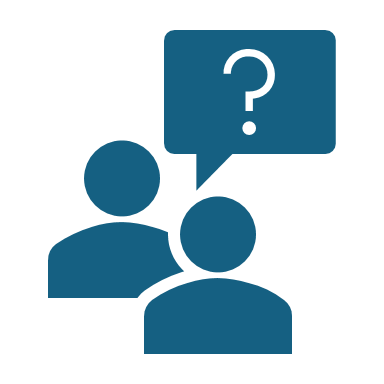 I/ Empêchement ou carence du syndic  
 1) Empêchement du syndic
 2) Carence du syndic 
II/ lorsqu'une des parties ne souhaite pas conclure de un nouveau contrat 
 1) A l'initiative du syndic 
 2) A l'initiative du conseil syndical 
III/ En cas d'inexécution suffisamment grave par une partie
 1) A l'initiative du syndic 
 2) A l'initiative du conseil syndical
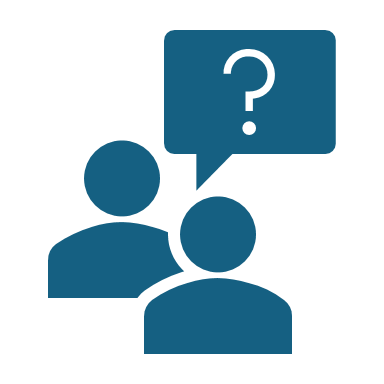 Empêchement ou carence du syndic
Article 18 V de la loi du 10 juillet 1965 
Cas empêchement du syndic 
"En cas d'empêchement du syndic, pour quelque cause que ce soit, 
le président du conseil syndical peut convoquer une assemblée générale appelée à désigner un nouveau syndic. "
Cas de carence du syndic 
"En cas de carence du syndic 
et à défaut de stipulation du règlement de copropriété, 
un administrateur ad hoc peut être désigné par décision de justice."
Empêchement du syndic
C’est lorsque le syndic ne peut plus exécuter sa mission en raison d’évènements ou de circonstances extérieures à sa volonté (maladie, accident ou pour quelque cause que ce soit). Pour les cabinets de syndic, la cause la plus connue est la perte de la garantie financière. 
Il ne s'agit pas de situations dans lesquelles les abstentions, les omissions, les silences, les non-réponses du syndic sont perçus comme dommageables par les copropriétaires.

Pouvoir spécial réservé au président du conseil syndical 
Le président du conseil syndical peut alors convoquer une assemblée générale pour pourvoir à son remplacement
Aucune mise en demeure préalable n'est exigée (depuis la loi Macron du 6 août 2015)
Lorsque le nouveau syndic est élu par l'assemblée générale, le mandat de l'ancien syndic prend fin de manière anticipée mais il faut : 
Décider de la date d'entrée en fonction du nouveau syndic (par analogie il est conseillé après l'assemblée générale)
Voter la révocation du syndic en fonction mais à la condition de motiver cette décision qui, à défaut, pourrait être jugée abusive et ouvrir droit à un dédommagement au profit du syndic.
Attention ! Arrêt de la cour d'appel de Paris, Pôle 4 chambre 2 du 8 décembre 2021, RG 20/04932 
Le juge a annulé une assemblée générale convoquée par le président du Conseil syndical pour empêchement du syndic pour les raisons suivantes : 
L'ordre du jour ne vise pas uniquement la désignation d'un nouveau syndic mais aussi d'autres points (approbation des comptes, élection des membres du CS... etc)
L'empêchement s’entend en outre d’une impossibilité à agir ; qu’il appartient au syndicat des copropriétaires et à la présidente du conseil syndical de démontrer.
Non seulement le mandat du syndic de copropriété n’était nullement expiré à la date des convocations faites par la présidente du conseil syndical,
mais la seule existence d’une procédure contentieuse en contestation de la désignation du syndic ne saurait caractériser un empêchement à agir au sens des dispositions susvisées.
Carence du syndic
La notion de carence n’est pas définie par la loi, c’est la jurisprudence qui en définit les contours. 
Il y a état de carence chaque fois que le syndic n’exerce pas sa mission comme il le devrait. 
Les cas de carence sont multiples : incurie dans le recouvrement des charges, absence d’action en justice pour la sauvegarde des intérêts du syndicat, négligence dans l’exécution d’un jugement favorable au syndicat des copropriétaires, ou dans l’exécution d’une décision de l’assemblée générale, etc.
En revanche, l’absence de convocation par le syndic de l’assemblée générale, n’est pas assimilable à un état de carence (Cass civ 3ème. 06 juillet 2011 10-14.780).
La carence doit surtout être manifeste et établie par les demandeurs. Le caractère subjectif de la carence est à prendre en compte. La jurisprudence en fait une analyse prudente, en réalité souvent conduite dans le cadre de la recherche de responsabilité du syndic.   
Ces situations vont se traduire logiquement, par le non-renouvellement de la mission du syndic, et(ou) par une procédure judiciaire engagée contre lui. (article 15 de la loi du 10 juillet 1965
Il y a 2 situations : 
Le règlement de copropriété donne la possibilité au président du conseil syndical de convoquer une assemblée générale en cas de carence du syndic 
Rien n'est mis dans le règlement de copropriété : un administrateur ad hoc doit être désigné en justice.
Carence du syndic : désignation d'un administrateur ad hoc
Article 49 du décret du 17 mars 1967 : 
" (…) , dans les cas d'empêchement ou de carence du syndic visés au V de l'article 18 de la loi du 10 juillet 1965, le syndic en fonction peut être assigné par tout intéressé devant le président du tribunal judiciaire statuant en référé en vue de la désignation d'un administrateur ad hoc de la copropriété.
L'ordonnance fixe la durée de la mission de l'administrateur ad hoc, sauf si cette ordonnance la limite expressément à un ou plusieurs objets ; la mission ainsi confiée est celle qui est définie par l'article 18 de la loi susvisée du 10 juillet 1965 et par le présent décret.
Sauf s'il y a urgence à faire procéder à l'exécution de certains travaux nécessaires à la sauvegarde de l'immeuble et au fonctionnement des services d'équipement commun ou de travaux prescrits par un arrêté de police administrative relatif à la sécurité ou la salubrité publique, la demande ne sera recevable que s'il est justifié d'une mise en demeure adressée au syndic et demeurée infructueuse pendant plus de huit jours."
Marche à suivre :
Il faut nécessairement au préalable mettre le syndic en demeure de réaliser sa mission- sur ce point il a été jugé que le fait que la responsabilité du syndic soit recherchée caractérise en lui-même des circonstances justifiant qu'un administrateur soit désigné indépendamment de l'absence de mise en demeure préalable (Civ 3ème, 9 mars 2012)
Un ou plusieurs Copropriétaires, un ou plusieurs membres du Conseil Syndical, un créancier, doivent saisir en référé le Président du Tribunal judiciaire du lieu de situation de l'immeuble
Cette action en justice doit être faite à l'encontre du Syndic à titre personnel
La représentation par un Avocat est obligatoire (si le litige d'un montant indéterminé) 
Conclusions et Ordonnance
Cette procédure est contradictoire, la partie adverse ( Le Syndic ou son représentant ) devra connaître les conclusions que vous déposerez au Tribunal afin de pouvoir y répondre
Le jugement est  immédiatement exécutoire exécutoire et devra être notifié au Syndic
Il est fortement recommandé aux Copropriétaires requérants de se tenir informer auprès du Greffe du Tribunal, de la publication de l'ordonnance, afin de ne pas perdre de temps
Frais de la procédure :
Ils sont répartis entre les Copropriétaires au prorata de leurs tantièmes de charges générales
II/ Lorsqu'une des parties ne souhaite pas conclure de contrat : à l'initiative du syndic
L’article 18 VII de la loi du 10 juillet 1965 dispose : 
Si le syndic décide de ne pas renouveler son contrat, il informe le conseil syndical au plus tard trois mois avant la tenue de l’assemblée générale. 

uAinsi, le conseil syndical aura la possibilité de savoir si le syndic se représente ou non pour un prochain mandat 
uSi le syndic ne se représente pas, le conseil syndical pourra user de la faculté de la résiliation anticipée du contrat
II/ Lorsqu'une des parties ne souhaite pas conclure de contrat : à l'initiative du CS
L’article 18 VII de la loi du 10 juillet 1965 dispose :  
« Lorsqu’une partie ne souhaite pas conclure un nouveau contrat de syndic avec le même cocontractant, il peut y être mis fin sans indemnités dans les conditions suivantes. 
Les questions de la désignation d’un nouveau syndic ainsi que de la fixation d’une date anticipée de fin de contrat sont portées à l’ordre du jour d’une assemblée générale tenue dans les trois mois précédant le terme du contrat. »  
Aucune faute dans la gestion du syndic ne doit être démontrée 
L’assemblée générale doit se tenir dans les trois mois précédant l’échéance du contrat de syndic
III/ La résiliation du contrat pour inexécution suffisamment grave
1°) Le syndic peut être à l’initiative de la résiliation du contrat : 
il doit alors notifier sa volonté de résilier au président du conseil syndical, à défaut de conseil syndical, à l’ensemble des copropriétaires, en précisant la ou les inexécutions suffisamment grave reprochées au syndicat des copropriétaires. 
Cela  suppose  une  ou  des  inexécutions suffisamment grave  reprochées au syndicat des copropriétaires qui 
Dans un délai qui ne peut être inférieur à deux mois à compter de cette notification, le syndic convoque une assemblée générale et inscrit à l’ordre du jour la question de la désignation d’un nouveau syndic 
La résiliation du contrat prend effet au plus tôt un jour franc après la tenue de l'assemblée générale
III/ La résiliation pour inexécution suffisamment grave
2°) Le conseil syndical peut être à l’initiative de la résiliation du contrat : 
Il doit notifier au syndic une demande motivée d’inscription de cette question à l’ordre du jour de la prochaine assemblée générale, en précisant la ou les inexécutions qui lui sont reprochées
Il faut que les faits reprochés soient suffisamment grave, à défaut il pourra obtenir par voie judiciaire la condamnation du syndicat au paiement de sa rémunération restante, ainsi que de l’octroi de dommages et intérêts
L’assemblée générale se prononce sur la question de la résiliation du contrat
L'assemblée générale se prononce sur la question de la résiliation du contrat et, le cas échéant, fixe sa date de prise d'effet au plus tôt un jour franc après la tenue de cette assemblée.
Lorsqu'au cours de la même assemblée le syndicat des copropriétaires désigne un nouveau syndic, il fixe la date de prise d'effet du contrat.
Résiliation pour inexécution suffisamment grave : les limites
D'après l'article 18 VIII de la loi du 10 juillet 1965, le président du CS  fait un courrier recommandé listant les inexécutions suffisamment grave et demande au syndic de porter la question de la résiliation du contrat à l'ordre du jour de la prochaine assemblée générale mais aucun délai de convocation de l’AG n’est fixé. 
En pratique, certains syndics s’abstiennent systématiquement  de convoquer cette AG, et restent donc en poste en dépit de la lettre de révocation.
Comment faire ?
Une mise en demeure de convoquer l’AG peut être pratiquée par le Président du conseil syndical afin de provoquer la tenue de cette AG (article 8 du décret du 17 mars 1967)
Convocation d'assemblée générale par le président du Conseil syndical ou par un copropriétaire
Article 8 du décret du 17 mars 1967 :
"La convocation de l'assemblée est de droit lorsqu'elle est demandée au syndic soit par le conseil syndical, s'il en existe un, soit par un ou plusieurs copropriétaires représentant au moins un quart des voix de tous les copropriétaires, à moins que le règlement de copropriété ne prévoie un nombre inférieur de voix. La demande, qui est notifiée au syndic, précise les questions dont l'inscription à l'ordre du jour de l'assemblée est demandée.
Dans les cas prévus au précédent alinéa, l'assemblée générale des copropriétaires est valablement convoquée par le président du conseil syndical, s'il en existe un, après mise en demeure au syndic restée infructueuse pendant plus de huit jours.
Dans les mêmes cas, s'il n'existe pas de conseil syndical ou si les membres de ce conseil n'ont pas été désignés ou si le président de ce conseil ne procède pas à la convocation de l'assemblée, tout copropriétaire peut alors provoquer ladite convocation dans les conditions prévues à l'article 50 du présent décret.
Lorsque l'assemblée est convoquée en application du présent article, la convocation est notifiée au syndic."
(…)
Convocation d'assemblée générale par le président du conseil syndical
Il est conseillé d'envoyer 2 courriers recommandés au syndic (même si la loi ne l'oblige pas)
Un premier courrier pour lui demander de convoquer une assemblée générale dans un délai raisonnable,
Un deuxième courrier le mettant en demeure de convoquer une assemblée générale dans les 8 jours en précisant les dispositions de l'article 8 du décret du 17 mars 1967.
La demande de convocation doit comporter les questions que le conseil syndical souhaite voir porter à l'ordre du jour : il faut donc les rédiger.
A défaut de réponse du syndic dans les 8 jours : le président du CS peut lui-même convoquer l'assemblée générale au bout du 9ème jour
Ce qui suppose que le CS dispose de la liste de l’article 32 du décret du 17 mars 1967, liste qui devrait obligatoirement se trouver dans la section conseil syndical de l’extranet (article 3 décret du 23 mai 2019)  , mais qui en pratique s’y trouve rarement, empêchant ainsi de convoquer l’AG de résiliation anticipée du contrat de syndic. 
C’est aussi très compliqué pour les conseillers syndicaux d’organiser une AG si la copropriété est de taille importante. La résiliation pour inexécution est alors privée d’efficacité, ce qui n’est pas conforme au droit des contrats.
Convocation d'assemblée générale par un copropriétaire
Elle se fait dans les conditions de l'article 50 du décret du 17 mars 1967 : 
Dans l'hypothèse prévue à l'article 8 (3e alinéa) ci-dessus, le président du tribunal judiciaire, statuant en matière de référé, peut, à la requête de tout copropriétaire, habiliter un copropriétaire ou un mandataire de justice à l'effet de convoquer l'assemblée générale. Dans ce cas, il peut charger ce mandataire de présider l'assemblée.
Une mise en demeure, restée infructueuse pendant plus de huit jours faite au syndic et, le cas échéant, au président du conseil syndical doit précéder l'assignation à peine d'irrecevabilité. Celle-ci est délivrée au syndic et, le cas échéant, au président du conseil syndical.
Conclusion : conseils pratiques : si vous souhaitez changer de syndic
u8 mois avant la tenue de l’assemblée générale : 
Recenser les besoins de la copropriété et L’expression des prestations incluses dans le forfait 
u6 mois avant la tenue de l’assemblée générale : 
L’audition des syndics/ réflexion sur le contrat proposé 
u4-3 mois avant la tenue de l’assemblée générale : 
Le contrôle du contrat du syndic et de la fiche d’information
Rédaction rapport du Conseil Syndical si mise en concurrence 
Si situation conflictuelle avec le syndic actuel : récupérer les documents comptables et administratifs de la copropriété (grand livre comptable, relevés de comptes, liste des adresses des copropriétaires, copie des contrats en cours avec la copropriété…) 
u2 mois avant la date de l’assemblée générale :  
L’inscription à l’ordre du jour de l’assemblée générale de la désignation du syndic 
- Le projet de résolution 
- Le contrat de syndic  
- La fiche d’information 
Cette demande doit être envoyée par lettre recommandée avec accusé de réception. Il faut une demande d’inscription par candidat 
Sensibiliser les copropriétaires pour qu’ils se fassent représenter en AG plutôt qu’ils ne votent par correspondance (si la résolution est amendée leur vote sera considéré comme défaillant))